Qui, où, quand, comment
?
…. y aura-t-il des vacances ?
A Pâques.
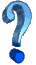 Quand
Comment
Qui
Où
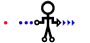 …. a-t-il eu son accident ?
Au carrefour.
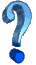 Quand
Comment
Qui
Où
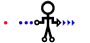 …. a acheté ce rôti ?
Ma mère.
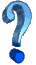 Quand
Comment
Qui
Où
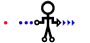 …. part en colo ?
Mes voisins.
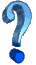 Quand
Comment
Qui
Où
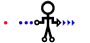 …. allons nous faire les courses ?
En car.
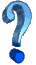 Quand
Comment
Qui
Où
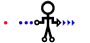 …. a coupé cet arbre ?
Le bûcheron.
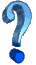 Quand
Comment
Qui
Où
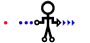 …. a-t-il pris ces photos ?
L'an dernier.
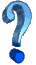 Quand
Comment
Qui
Où
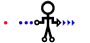 …. a-t-il coupé cet arbre ?
Avec une hache.
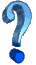 Quand
Comment
Qui
Où
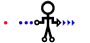 …. fera-t-on cette promenade ?
Le week-end prochain.
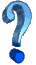 Quand
Comment
Qui
Où
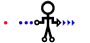 …. a-t-il eu son accident ?
La semaine dernière.
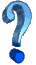 Quand
Comment
Qui
Où
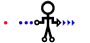 …. a-t-il pris ces photos ?
A Rome.
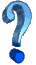 Quand
Comment
Qui
Où
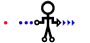 …. fera-t-on cette promenade?
En vélo.
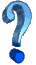 Quand
Comment
Qui
Où
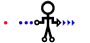 …. a-t-il coupé cet arbre ?
Devant chez lui.
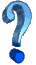 Quand
Comment
Qui
Où
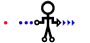 …. part-on en colo ?
En train.
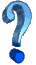 Quand
Comment
Qui
Où
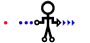 …. allons-nous faire les courses ?
Samedi prochain.
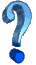 Quand
Comment
Qui
Où
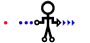 …. a-t-il coupé cet arbre ?
Avec son voisin.
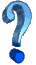 Quand
Comment
Qui
Où
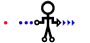 …. part-on en colo ?
En Juillet.
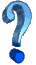 Quand
Comment
Qui
Où
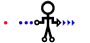 …. as-tu acheté ta télé ?
Par correspondance.
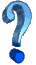 Quand
Comment
Qui
Où
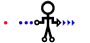 …. a eu un accident?
Mon frère.
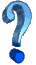 Quand
Comment
Qui
Où
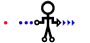 …. fera-t-on cette promenade ?
Au bord de la mer.
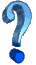 Quand
Comment
Qui
Où
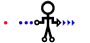 …. va réparer cette montre ?
L'horloger.
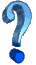 Quand
Comment
Qui
Où
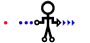 …. as-tu acheté ce rôti ?
A la boucherie du coin.
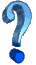 Quand
Comment
Qui
Où
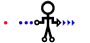 …. fera cette promenade ?
Tous les élèves de CM2.
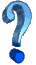 Quand
Comment
Qui
Où
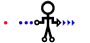 …. allons nous faire les courses ?
Au marché.
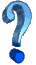 Quand
Comment
Qui
Où
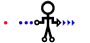 …. part-on en colo ?
Dans les Alpes.
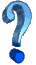 Quand
Comment
Qui
Où
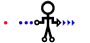 …. as-tu acheté ta télé ?
Dans un grand magasin.
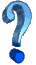 Quand
Comment
Qui
Où
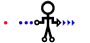 …. a-t-il coupé cet arbre ?
Hier après-midi.
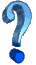 Quand
Comment
Qui
Où
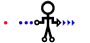 …. as-tu acheté ta télé ?
Il y a deux mois.
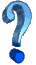 Quand
Comment
Qui
Où
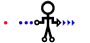 …. a-t-il eu son accident ?
En roulant sur du verglas.
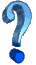 Quand
Comment
Qui
Où
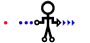 …. as-tu acheté ce rôti ?
Ce matin.
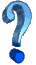 Quand
Comment
Qui
Où
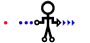 OUF !